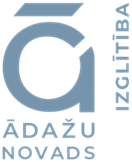 Atbalsta programma «STOP 4-7»2. intervences izvērtējums
Izglītības, kultūras, sporta un sociālas komitejas sēde 07.02.2024. 
Ziņotājs: Izglītības kvalitātes un satura speciāliste Lāsma Dene
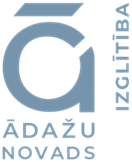 Par programmu
Atbalsta programma ģimenēm STOP 4-7 ir multimodāla* agrīnās intervences programma bērniem ar uzvedības problēmām.

Programmas mērķis ir mazināt bērnu problemātisko uzvedību, mācot vecākus pielietot pozitīvās audzināšanas principus.

Dalībnieki: bērni vecumā no 4 – 7 gadiem, viņu vecāki un pedagogi.

Programmu īsteno 5 īpaši sagatavoti speciālisti (psihologi un pedagogi) noteiktā laika periodā – apmēram divu mēnešus (10 nodarbību dienas).
*vienlaikus atsevišķās grupās īpaši sagatavoti speciālisti strādā gan ar bērnu, gan vecākiem, gan skolotājiem
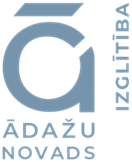 Programmas īstenošana Ādažu novadā
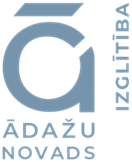 Programmas īstenošanas nodrošinājums
2. intervences speciālistu apmācība un darba samaksa (oktobris-decembris`2023) veikta no valsts budžeta;

Materiāltehniskais nodrošinājums (telpas, materiāli darbam, dalībnieku ēdināšana) no pašvaldības budžeta (plānotās izmaksas 500 euro, reālās 376,40 euro);

Atbalstu saņēmuši 10 bērni un viņu ģimenes (bez līdzmaksājuma), ko nodrošināja 5 cilvēku komanda (komandas koordinatore, 2 psihologi un 2 pedagogi).
Programmas Stop 4-7 speciālistes ar bērniem otrās intervences noslēgumā
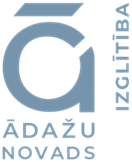 Stiprās un vājās puses
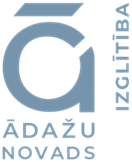 Skats uz nākotni
Nākošā ( 3. intervence) Ādažu novada ģimenēm plānota 
2024. gada martā
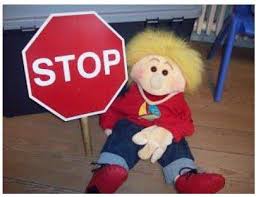 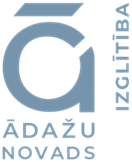 Turpmākie uzdevumi
Turpināt programmas īstenošanu Ādažu novadā un sniegt atbalstu ģimenēm nākošajā 2025. gadā;

Iekļaut Centrālās pārvaldes Izglītības un jaunatnes nodaļas 2025. gada budžeta projekta tāmē 500,-euro programmas nodrošināšanai (materiāltehniskais nodrošinājums un bērnu ēdināšana).